دانشجویان ممتاز 
دانشکده فنی و کشاورزی نیشابور 
نیم سال دوم 1399-1398
مهران 
یگانگی
مهندسي
 توليدات دامي
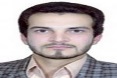 وحید 
حسن زاده طرقي
مهندسي 
علوم و صنايع غذايي
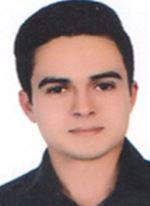 مهران 
حدادی
صنايع غذايي
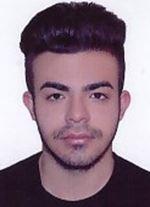 علی 
رضائي قاسم آباد
فناوری 
پرورش دام
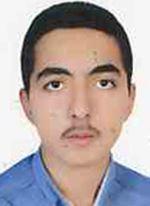 حسین
حسن پور
مهندسي
 توليدات گياهي
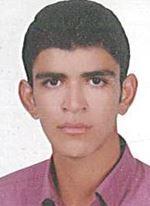 عارف
با تقوا
صنايع غذايي
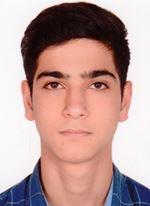 کیوان 
خطیبی
فناوري 
پرورش دام
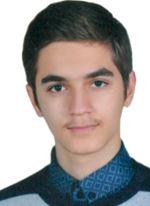 امیر
عزیزی
توليد و 
بهره برداري 
از گياهان 
دارويي و معطر
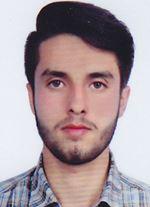 آرمین
مرکزي اميدوار
مهندسي 
علوم و صنايع غذايي
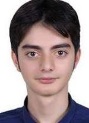 محمدجواد
ماه رمضان پورطرقي
مهندسي 
توليدات گياهي
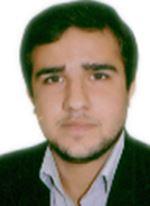 فرزان
سامقانی
فناوري 
توليدات باغي
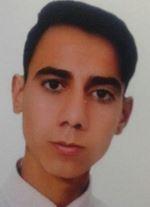 علی
قاسم پور
فناوري 
توليدات زراعی
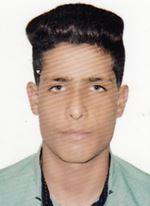 رضا
اسماعیلی
مكانيك خودرو
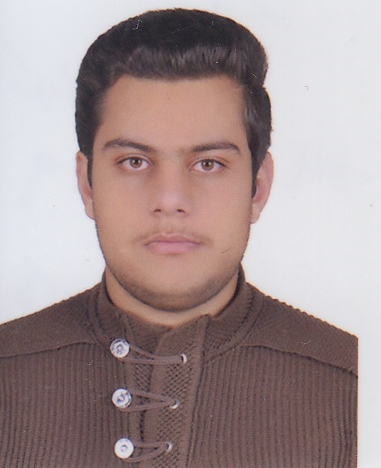 19/86
نیم سال اول و دوم
 98-99
امیر
مرشدلو
حسابداری
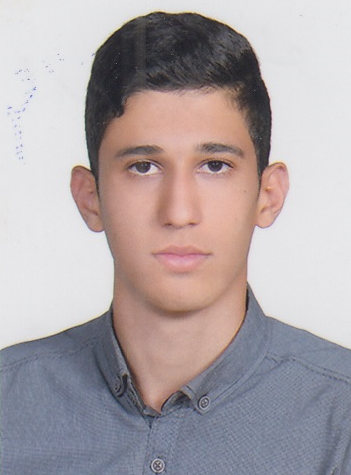 19/25
نیم سال اول و دوم
 98-99
شعیب
الهی شیرخانی
کارشناسی 
حسابداري
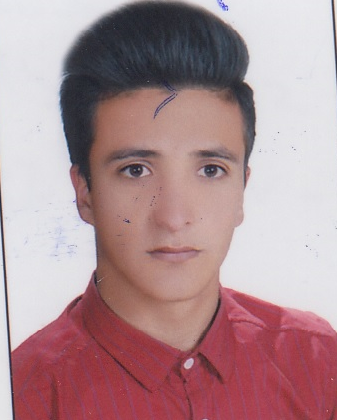 19/18
نیم سال اول و دوم
 98-99
مصطفی
باقری
الکترونیک
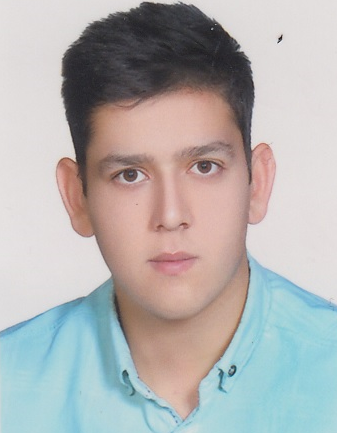 18/44
محمد
جاوید
مهندسي 
تکنولوژي مکانيک خودرو
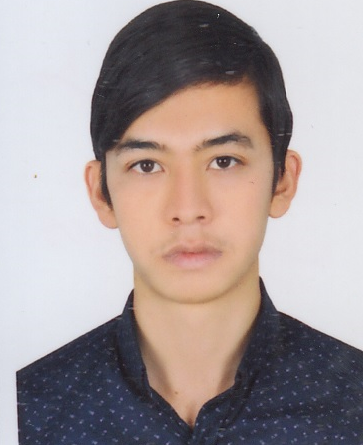 18/33
آرین
گرامی
کامپيوتر 
گرايش نرم افزار
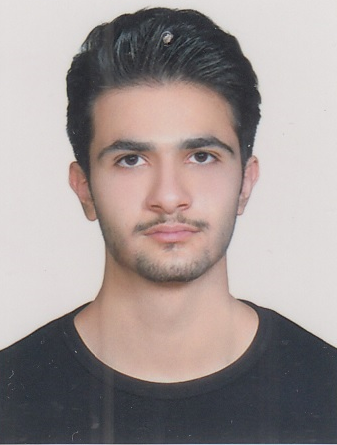 17/95
مهرداد
موسوی
مهندسي اجرايي عمران
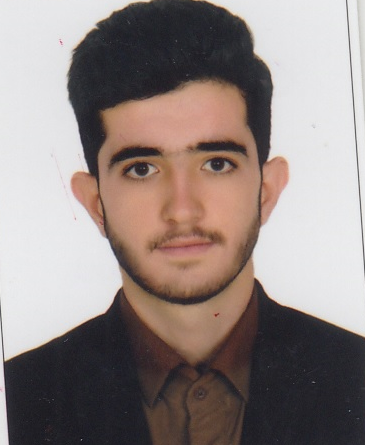 17/58
کمیل
علیزاده
عمران
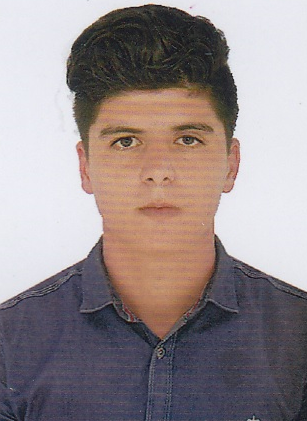 17/38
محمد
حیدری
عمران
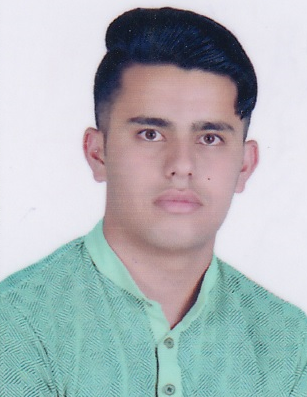 17/18
عباس
حسن بیکی دشت بیاض
مهندسي 
تکنولوژي نرم افزار کامپيوتر
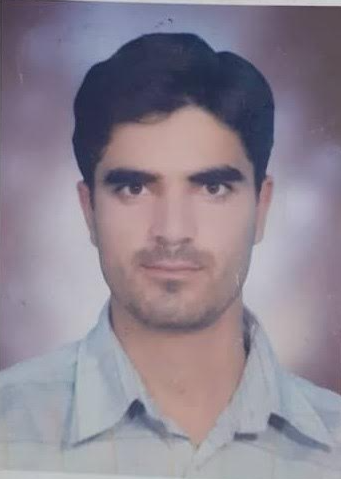 18
علیرضا
رضایی
علیرضا
رضایی
الکتروتکینیک
الکتروتکینیک
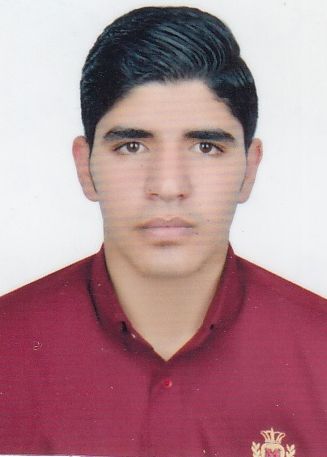 19
19
سیدعلیرضا
عطایی
مكانيك خودرو
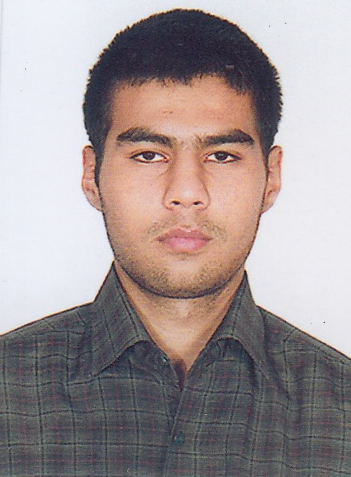 17/44
محمدرضا
معاشری
مهندسي تکنولوژي مکانيک خودرو
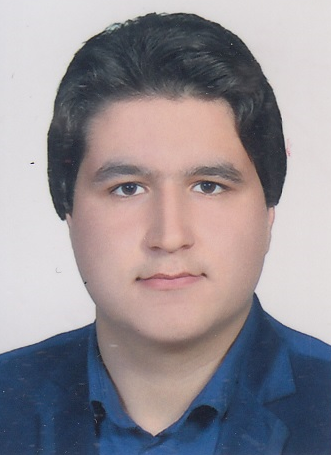 18/67
محمدرضا
آذری
مهندسي تکنولوژي مکانيک خودرو
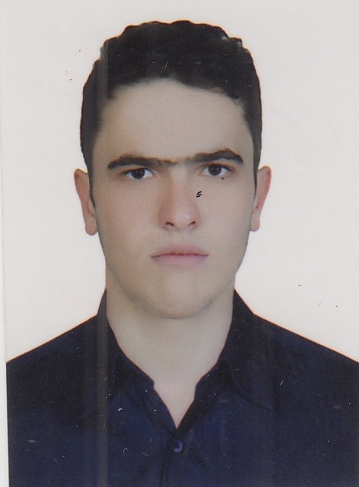 17/18